Point, Game, Set, Match
Science Wins with the Tennis Ball Container

Roberta Johnson
David Mastie
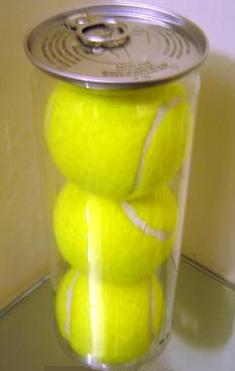 NSTA Regional Conference
Oct. 28, 2010  Kansas City, MO
Marriott KC Downtown: Count Basie Rm.
Ideas for Possible Uses of Empty Tennis Ball Containers with Lids
Basic Classroom Supplies

Storage

Transporting

Unique Advantages

Activity-Specific Equipment & Supplies
2
Basic Classroom Supplies
Centimeter (cm) rulers, flexible 
Colored pencils
Core samples
Dixie cups (non-waxed, small bathroom size)
Food coloring squirt bottles
Forks (metal)
Hand lenses (Magnifying glasses)
Knives (plastic is OK)
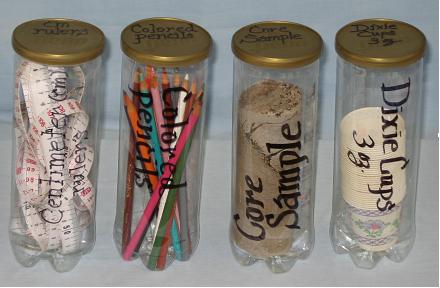 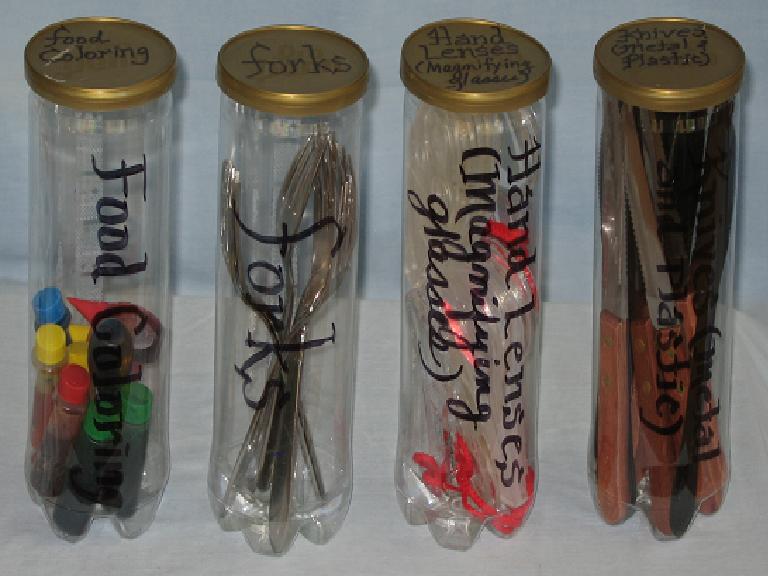 3
Basic Classroom Supplies
Matches/Splints/Candles
Medicine droppers
Modeling clay
Paper toweling
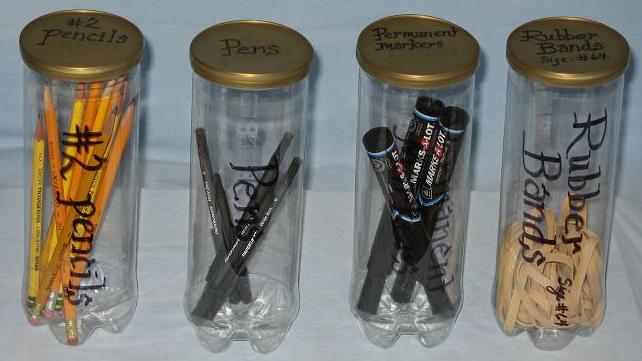 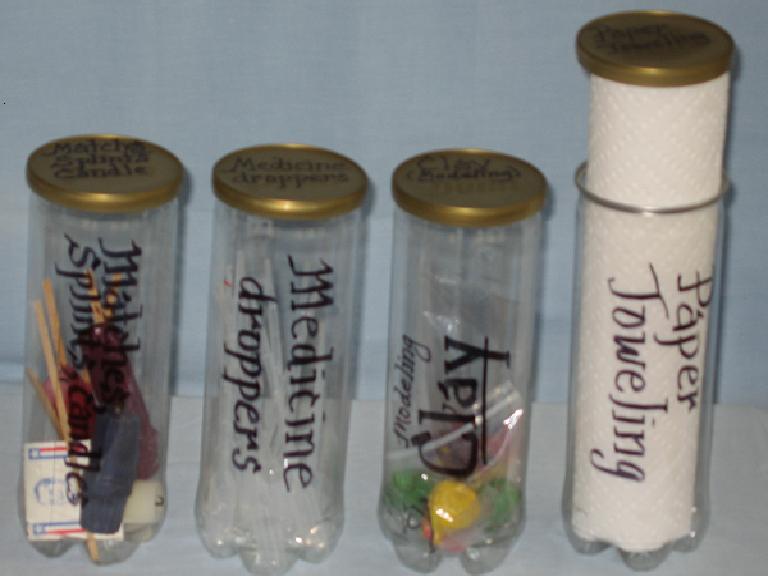 Pencils (#2 sharpened)
Pens
Permanent markers
Rubber bands
4
Basic Classroom Supplies
Thread
Toothpicks /small skewers
Vis-à-vis pens
Water (room temperature)
Wax marking pencils
Salt pellets (NaCl)
Scissors
Straws
Thermometers
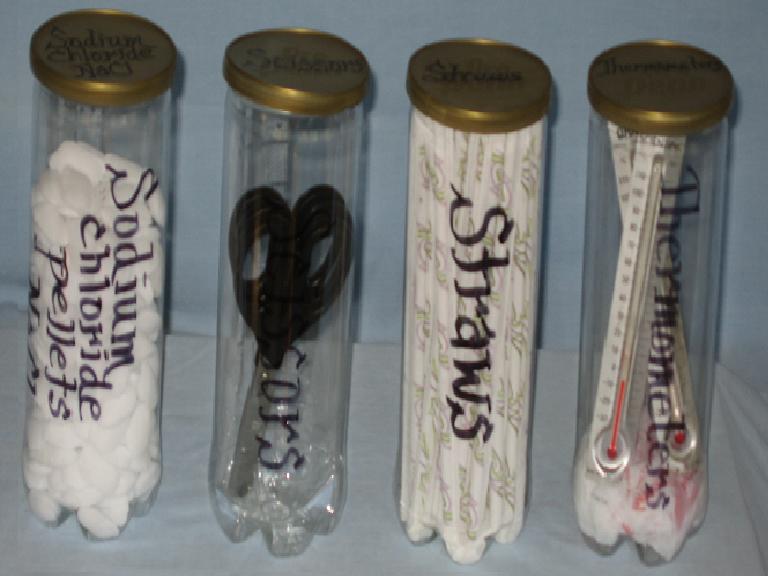 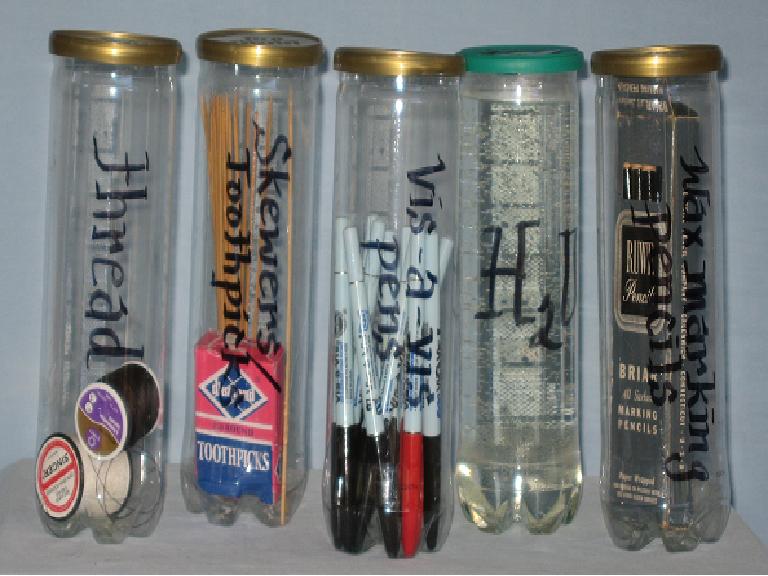 5
Storage of Tennis Ball Containers
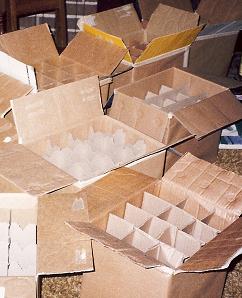 Wine-bottle boxes

Other alcohol-bottle boxes

Holiday-ornament boxes

Any other boxes with internal separations

Flat tops and bottoms allow shelf, cabinet or drawer storage without boxes 

Labels can be applied to lids for identification if stored in boxes or drawers
6
Transporting Tennis Ball Containers
Wrap in butcher paper any drink-related boxes for use in a school
Same-sized boxes allow stacking onto a dolly in great quantity. Use bungee cords as needed for stability.
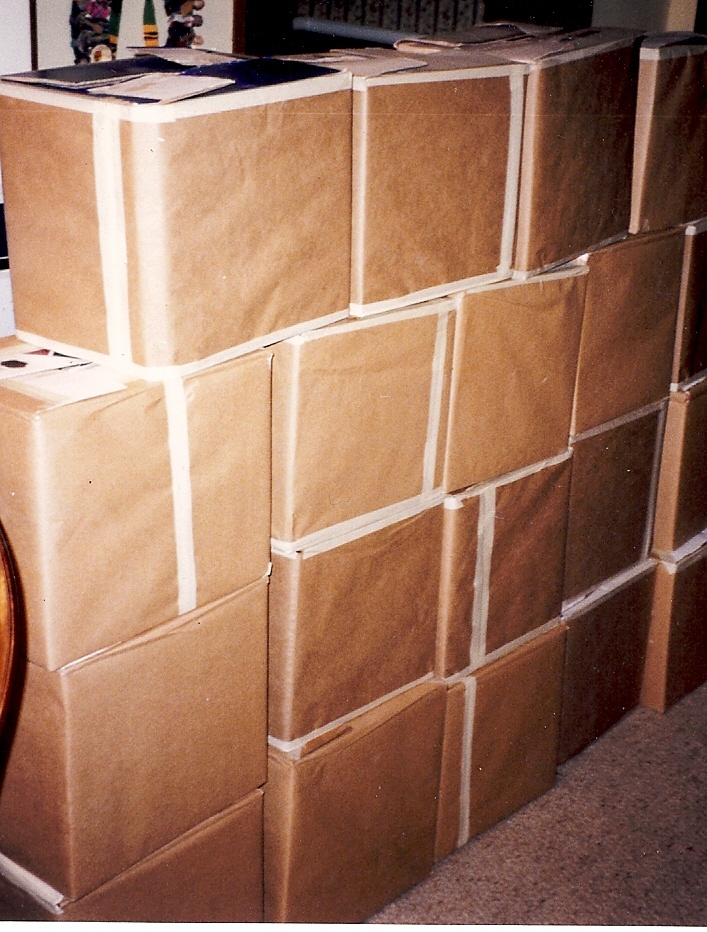 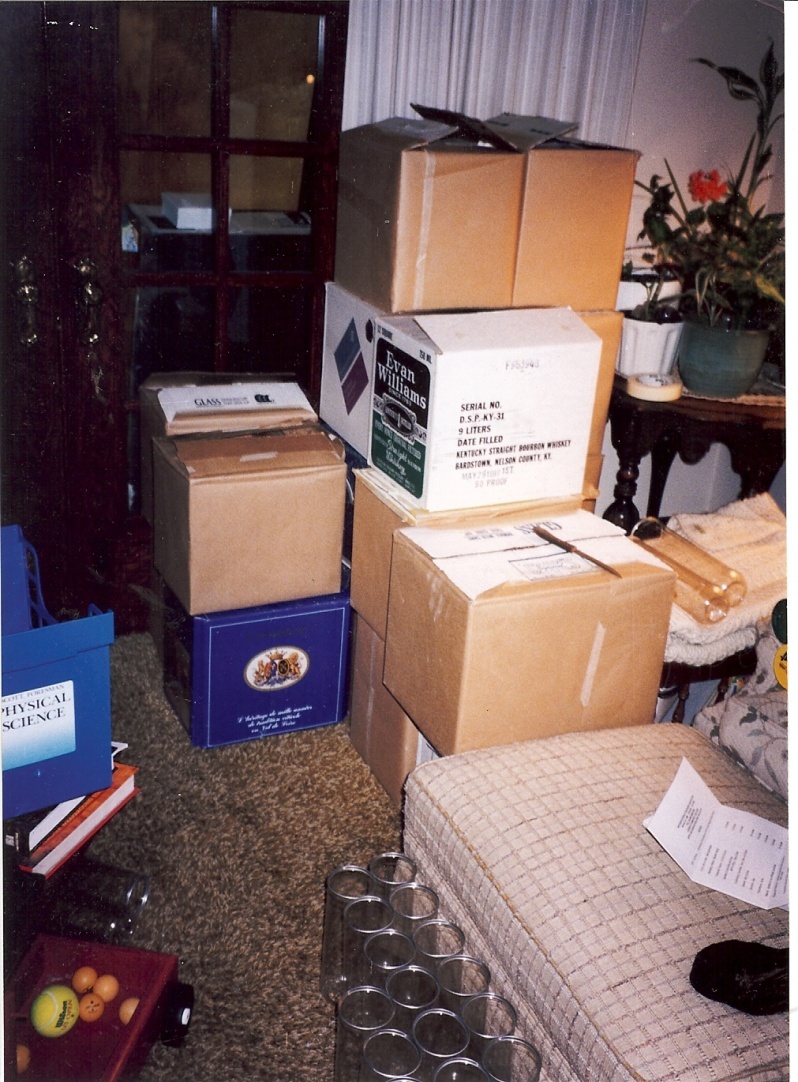 7
Unique Advantages of Tennis Ball Containers for the Classroom
Free in great quantities from any tennis club

Unbreakable

Transparent to allow easy identification of contents

Nearly weightless for easy handling

All the same size for simple storage

Washable in dishwasher

Lid differences allow differentiation of categories

“Green” – reduce, reuse, recycle
8
Activity-specific Equipment & Supplies:  “Par-5”
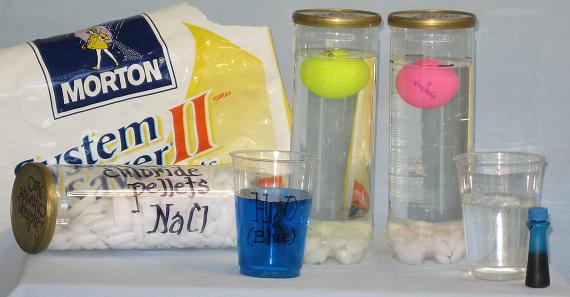 Yellow golf balls in salt water

Pink golf ballsin salt water

Yellow golf ballsdry storage

Pink golf ballsdry storage

White golf ballsdry storage
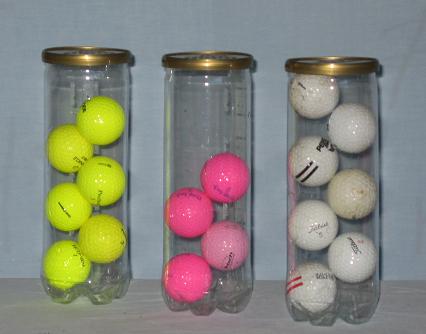 9
Activity-specific Equipment & Supplies:  “Take a Stab” – Stratigraphy Using Potatoes
Small cans (e.g. cat food cans)

[Basic Supplies:  straws, rubber bands, clay, flat toothpicks, permanent markers, food coloring (red, blue, other)]
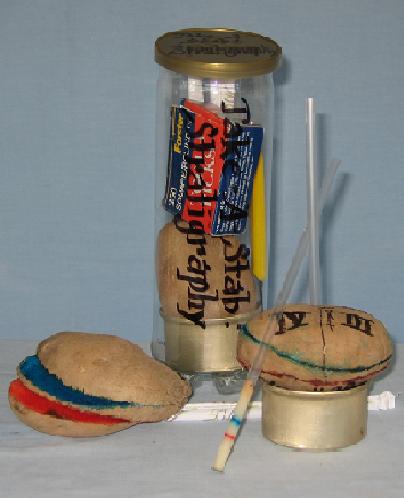 10
Activity-specific Equipment & Supplies:  “Latent Heat” Using Tennis Ball Containers as ‘Ring Stands’
Candle

Cat food can

2” (5cm) water in each of 2 tennis ball containers


[Basic Supplies: sharp pencil, matches, Dixie cups]
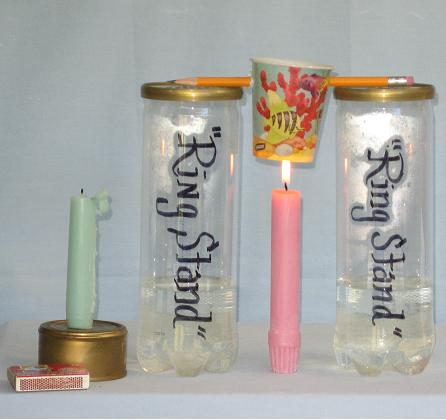 11
[Speaker Notes: Water lowers the center of gravity to stabilize the apparatus.]
Activity-specific Equipment & Supplies:  “Filtration Apparatus”
Funnel to sit on top of tennis ball container

Coffee filter or other filter paper

Liquid to be filtered (e.g. pond water)
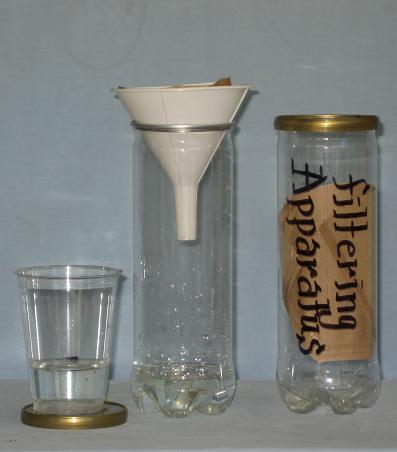 12
Activity-Specific Equipment & Supplies:  “Displacement Apparatus a la Archimedes”
Tennis ball container with ½-inch hole drilled 1 to 2 inches from the top on one side
2 inches of ½-inch plastic aquarium tubing to fit into the hole, creating a spout curling down
Glue (appropriate to the materials)
Cup or other container to collect displaced water
Graduated cylinder to measure volume of displaced water
[Basic Supplies: water]
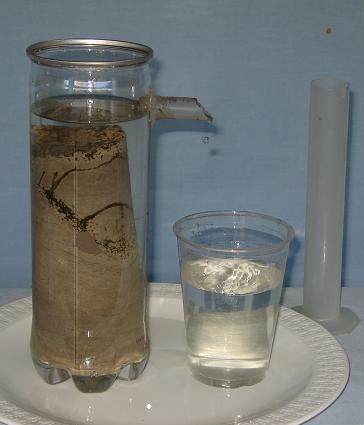 13
Activity-specific Equipment & Supplies: Rock Types by Lid or Insert Color
White – MINERALS& White – Hardness Test Items

Pink or Red – IGNEOUS Rocks

Yellow – SEDIMENTARY Rocks

Blue – METAMORPHIC Rocks

Green – ORES of Economic Importance& Green – Streak Test Items
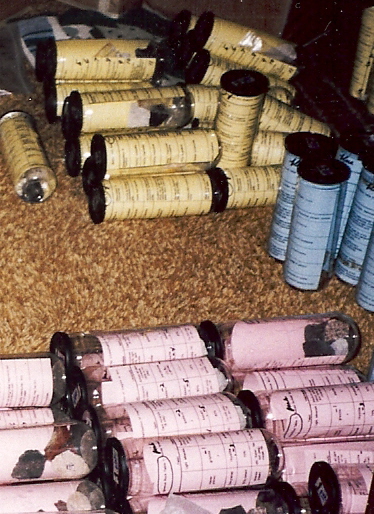 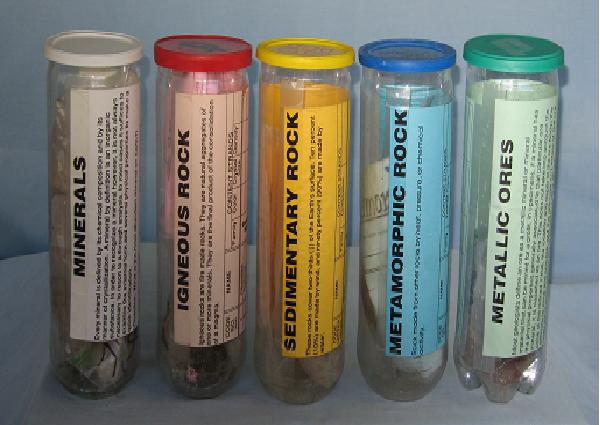 14
Activity-specific Equipment & Supplies: “Capillarity”
Fine Silica Sand(sandbox sand)

Coarse Sand


Shallow Tray

Timing Device with Second Hand

[Basic Supplies: water, cm ruler]
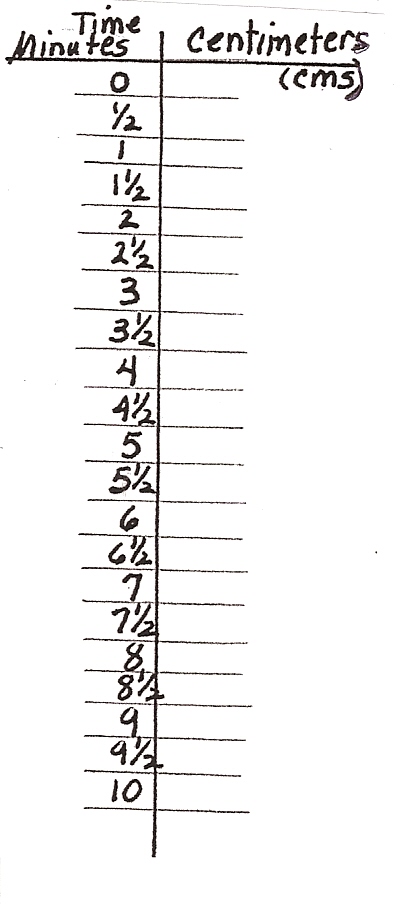 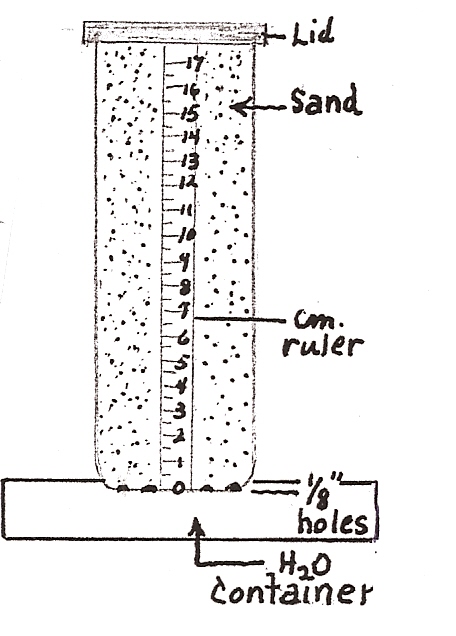 15
Activity-specific Equipment & Supplies:  “Porosity and Permeability”
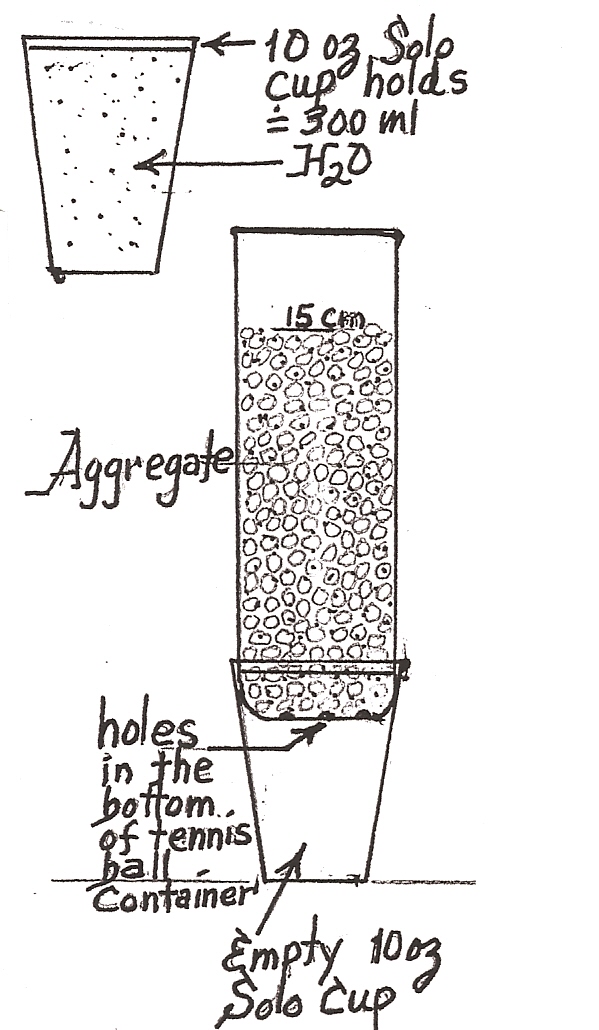 Tennis ball container with six to eight 1/8-inch holes drilled in bottom 
“Small Aggregate” – Pea gravel 
“Large Aggregate” – ½ inch or greater sized gravel 
[Basic Supplies – water]
Solo Cups (12 oz.)
Timing Device with Second Hand
16
What Else???
Think of a storage problem in your classroom.

Think of a presentation problem these could solve for you.

Be creative!
17
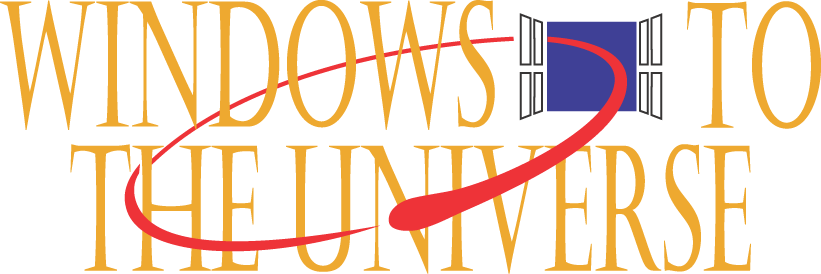 WWW.WINDOWS2UNIVERSE.ORG
Friday, October 29
2:00-3:00 - NESTA Share-a-Thon, Conv. Center Rm 1501B
3:30-4:30 - NESTA Rock Raffle, Conv. Center Rm 1501B

Saturday, October 30
8:00-9:00 - Radiation Storm vs. Magnetic Shield: Superheroes of Magnetism and Space Weather Education, Conv. Center Rm 2503B
11:00 - 12:00 - Cloudy Day Activities: Bridging Cloud Science, Literacy, and Art, Conv. Center Rm 2502B

Please remember to fill out the evaluations online!
Contact Information
Dr. Roberta M. Johnson
Executive Director, NESTA
rmjohnson@gmail.com

David F. Mastie
Science Education Consultant
mastie@umich.edu
Thank You
19